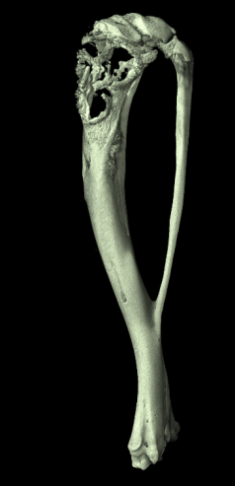 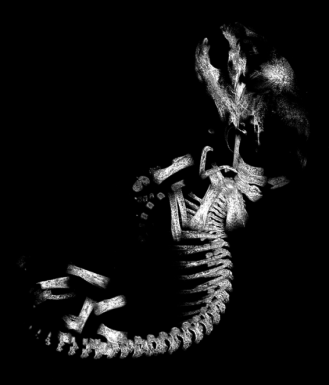 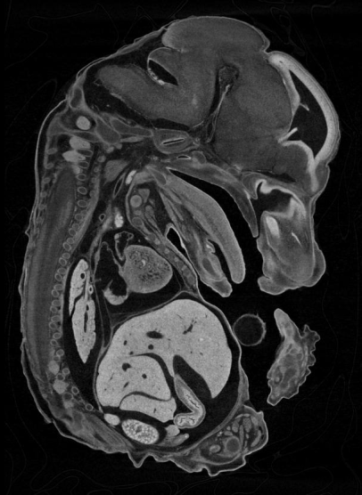 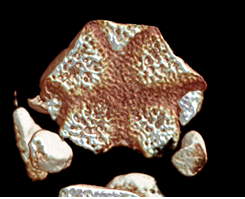 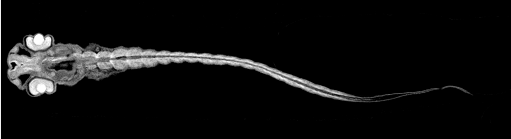 Growth Plate
Mouse Femur
Mouse Embryo
Bone Metastasis
Mouse Tibia
Newborn Mouse
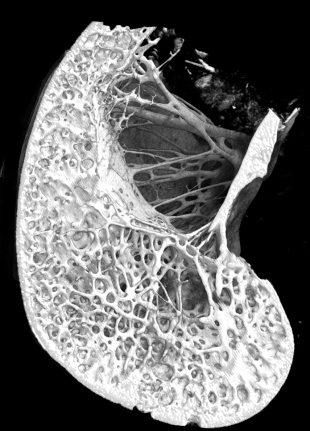 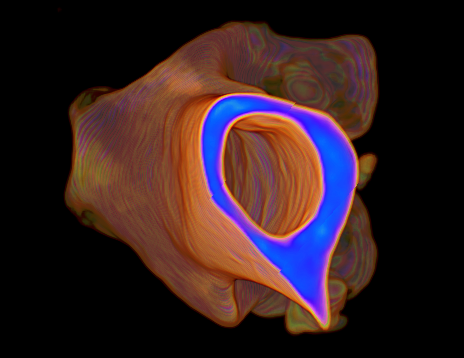 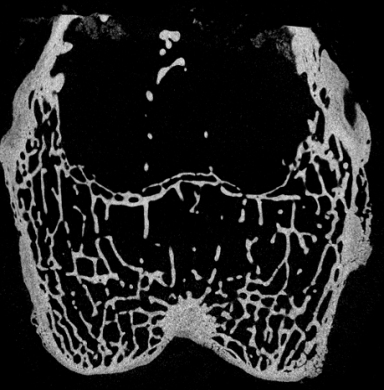 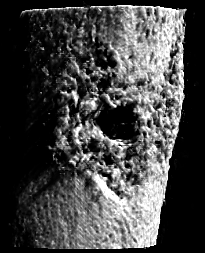 Cortical Bone
Mouse Femur
Rabbit Femur Joint
30um Drill Hole
Mouse Femur
Tadpole